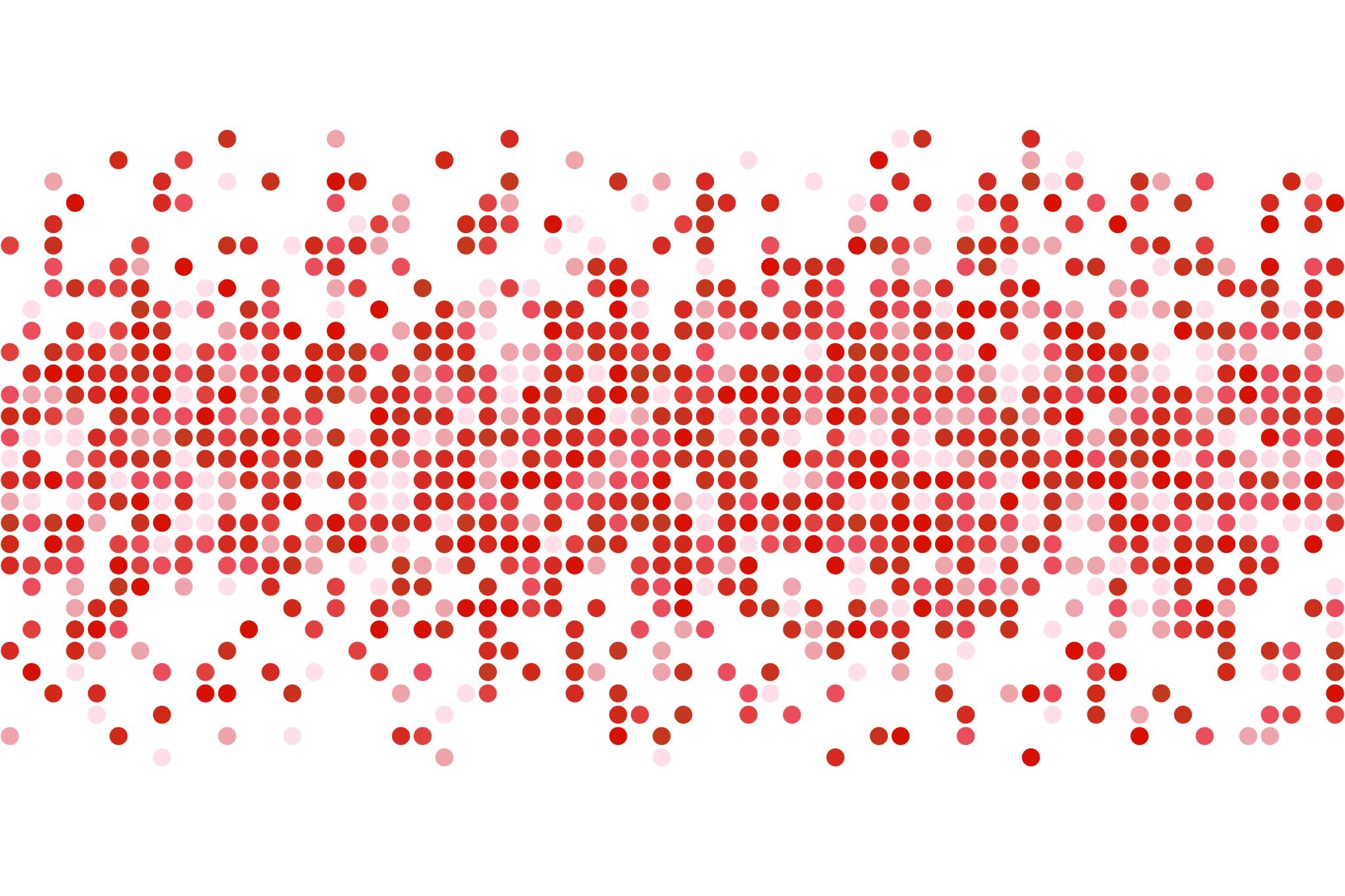 Introduction to Criminal Law
Alicja Limburska
Schedule of the course
Classes will take place only at University! Absence may be justified due to COVID reasons
Each student is obliged to participate in classes
During classes we will deal with some basic concepts of criminal law, criminal responsibility and certain types of crimes
Each class will begin with a short introduction by the lecturer
The main part of each class will consist of presentations given by students on designated subjects
Duscussion and active participation in classes is welocome
How to pass?
To complete the course every student is obliged to give a presentation on a designated subject!
Presentation:
shall be prepared be prepared by each student on his/her own
consists of a Power Point and an oral commentary.
should take 20-25 minutes
Every student will have the designated topic and the date of the presentation!!

If someone is not prepared on the designated day without a justification, she or he will get a 2!! She or he will have another chance during the last class in the term. In such a case the best grade she or he can get is a 3.

Having a job, no time or problems with communication with a co-author of presentaion is no justification!!
Students HAVE TO send me the Power Point via email at least one day before class, prior 8 PM!!
Presentation should include explanation of the discussed concept, some statistics (if possible), analysis of domestic and international law and discussing some controversies on the topic –  including a perspective of students’ country of origin.

To sum up – everyone has to prepare a presentation and talk about it at least 20 minutes during our classes!!